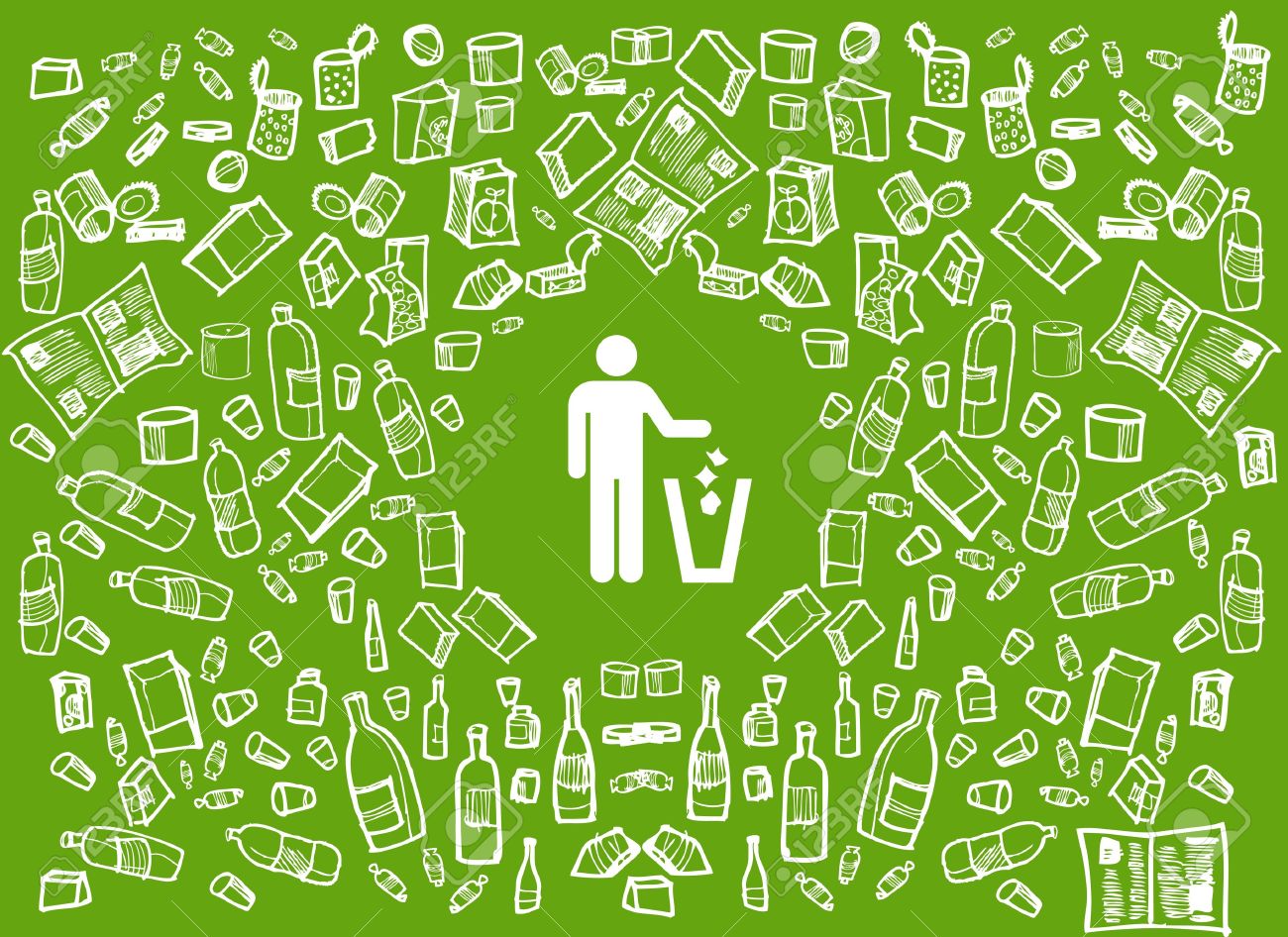 ОТКУДА БЕРЁТСЯ 
МУСОР
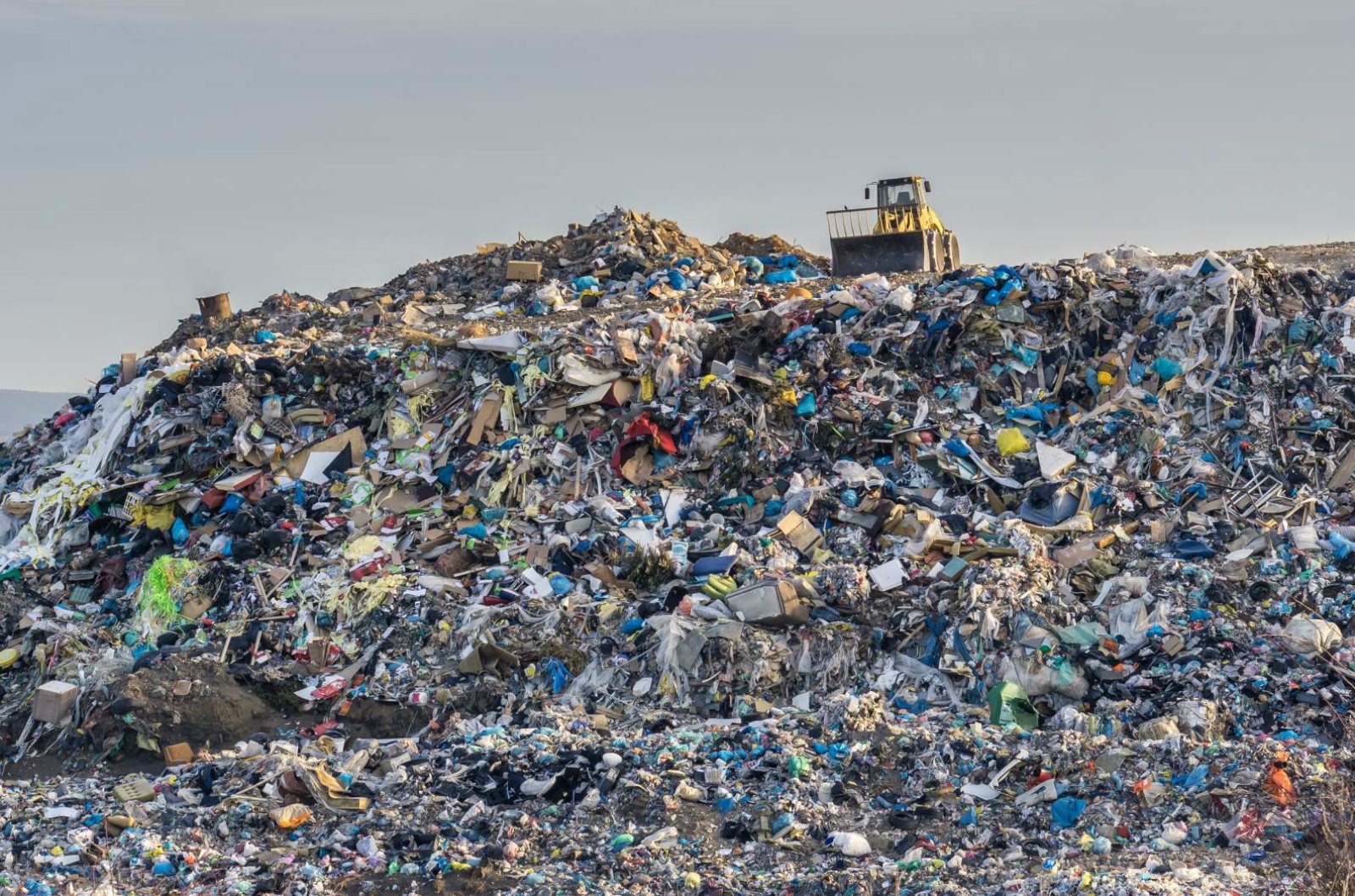 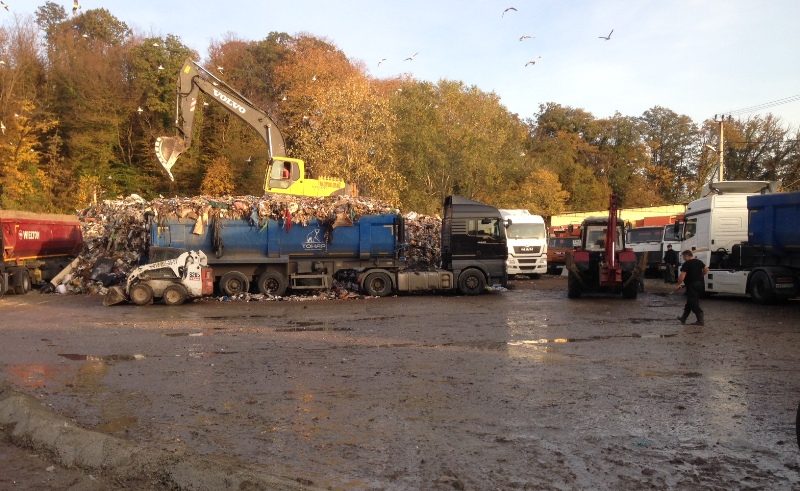 БЫТОВЫЕ ОТХОДЫ
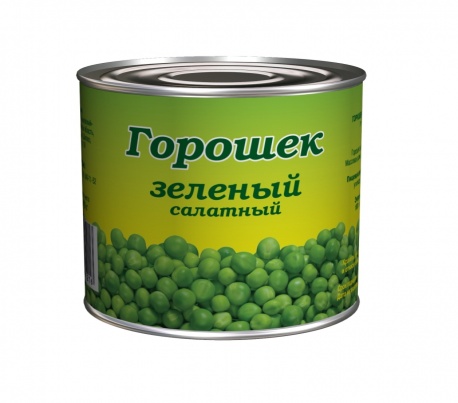 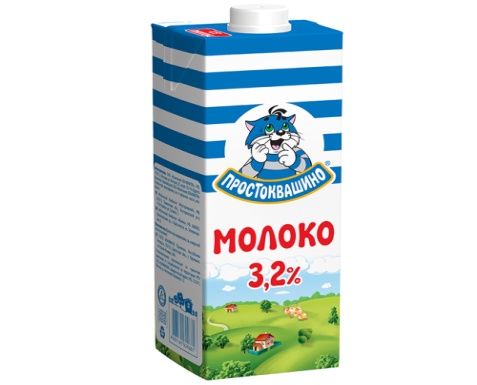 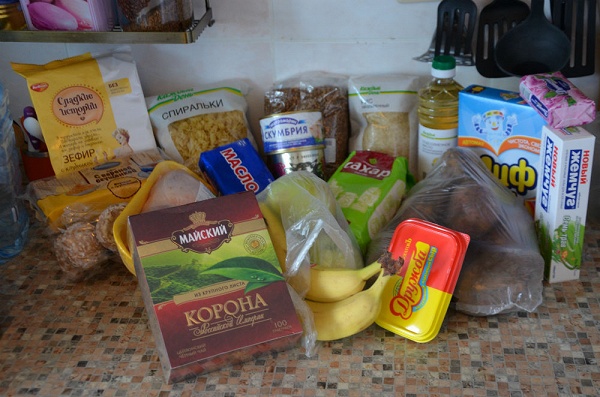 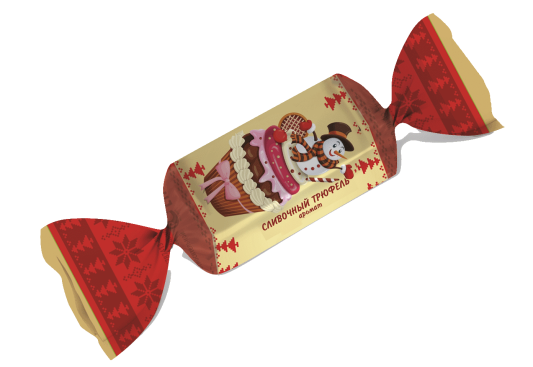 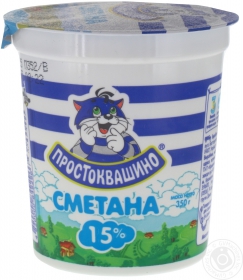 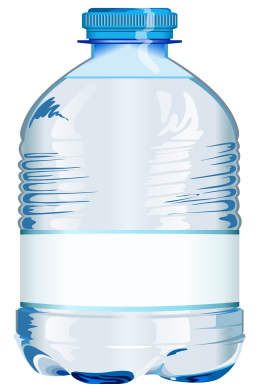 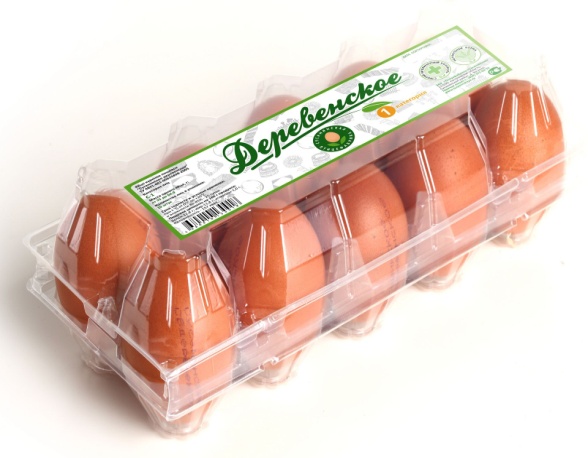 ПРОМЫШЛЕННЫЕ ОТХОДЫ
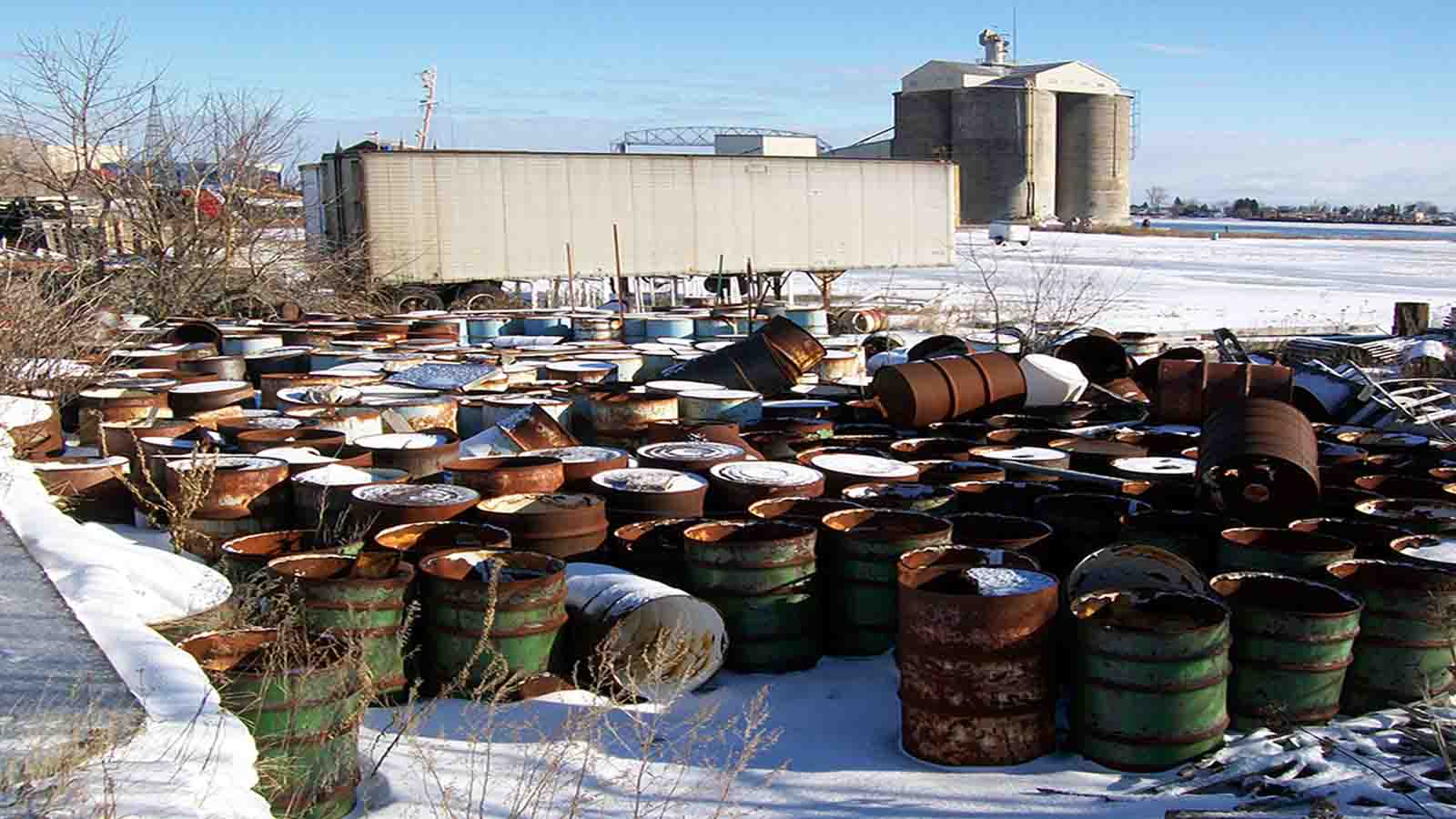 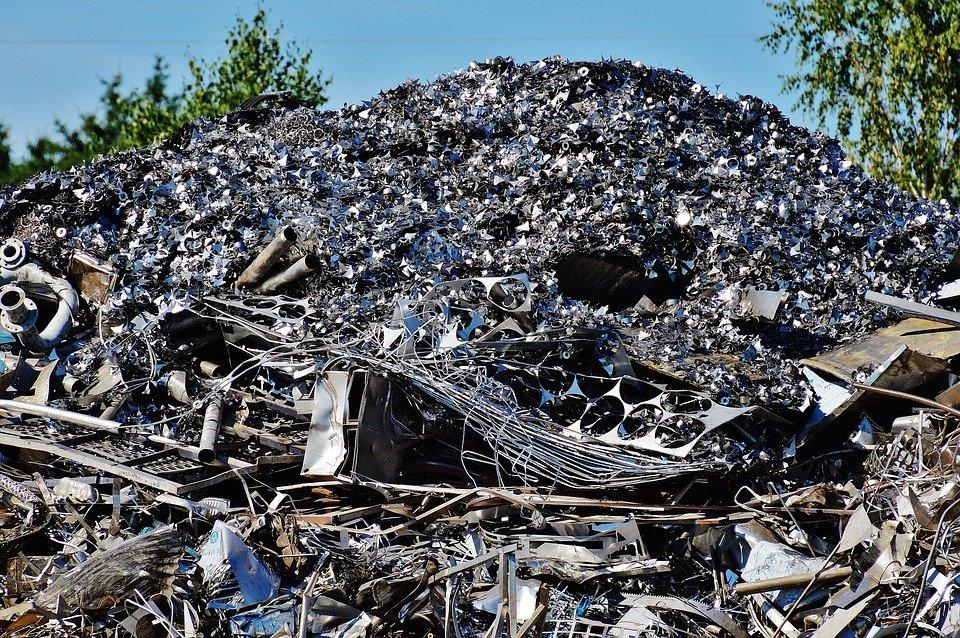 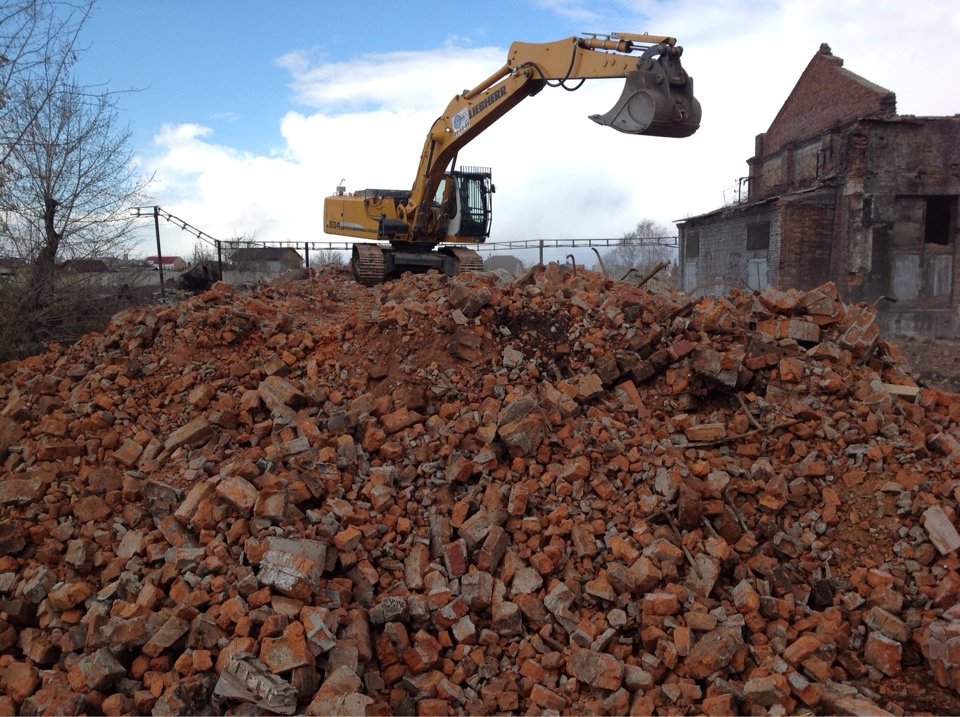 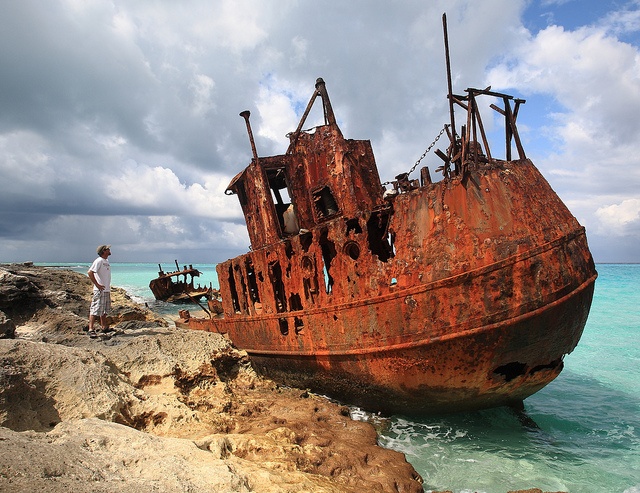 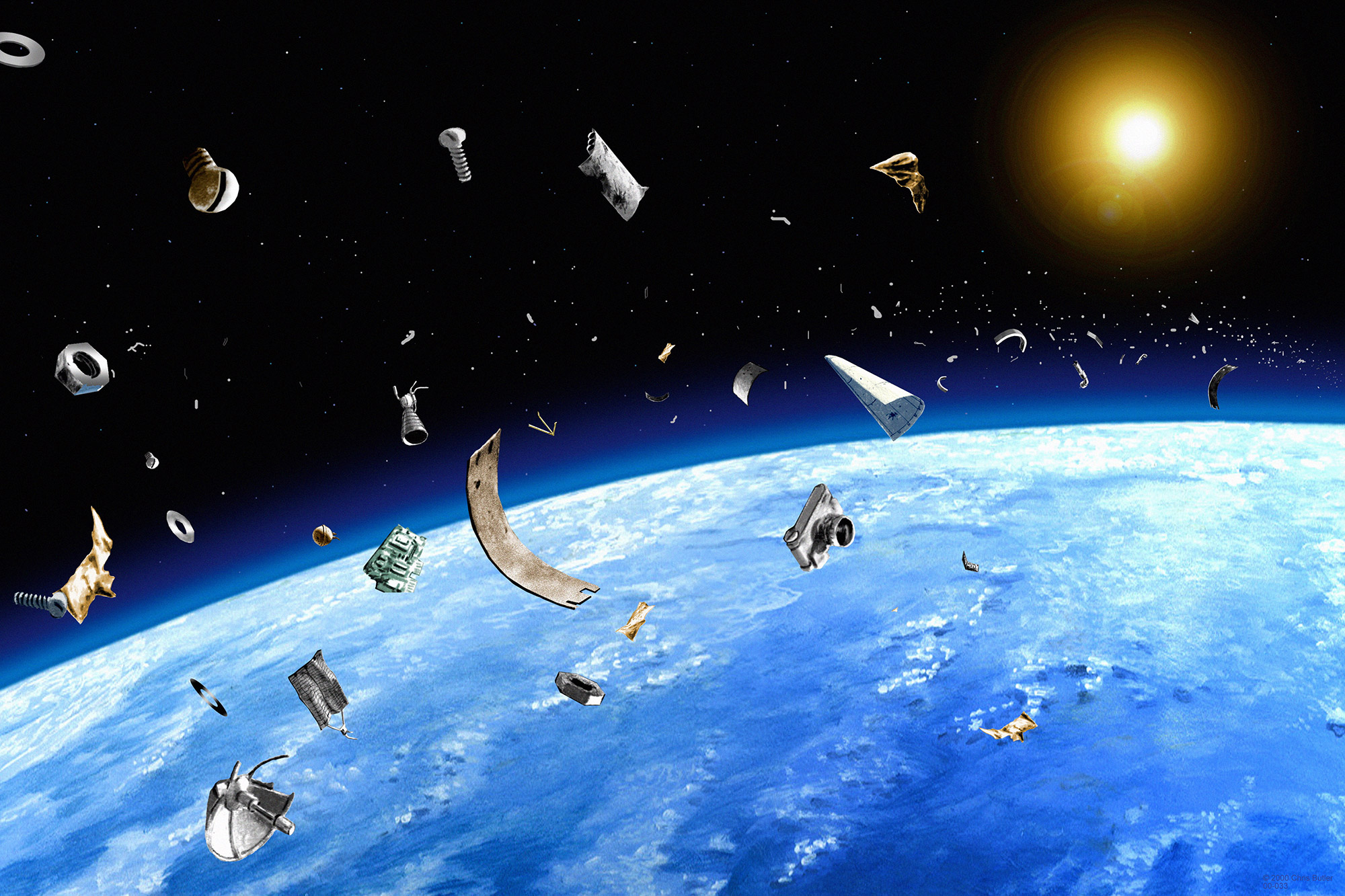 КОСМИЧЕСКИЙ МУСОР